«Організація діяльності підрозділів ювенальної превенції»
Лекція 1
Мета курсу:
засвоєння здобувачами першого (бакалаврського) рівня вищої освіти спеціальності 262 Правоохоронна діяльність знань, набуття умінь та навичок у сфері захисту дітей, які у практичній діяльності будуть реалізовані при вирішенні завдань, які покладені на органи Національної поліції, в т.ч. підрозділів поліції превентивної діяльності щодо розгляду та вирішення справ про адміністративні правопорушення вчинені неповнолітніми
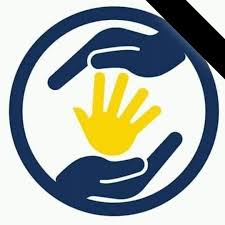 Вміти:
розуміти принципи і мати навички етичної поведінки, соціально відповідальної та свідомої діяльності у сфері правоохоронної діяльності; 
здійснювати координацію діяльності суб’єктів забезпечення публічної безпеки і порядку, а також комунікацію з фізичними та юридичними особами з метою своєчасного реагування на кримінальні злочини, адміністративні правопорушення та події; 
адаптуватися і ефективно діяти за звичних умов правоохоронної діяльності та за умов ускладнення оперативної обстановки; 
знати і розуміти відповідні вимоги законодавства, грамотно оформлювати процесуальні документи, що використовуються під час провадження у справах про адміністративні правопорушення, здійснювати превентивні та примусові поліцейські заходи, а також кваліфікацію адміністративних та кримінальних правопорушень; 
працювати автономно та в команді виконуючи посадові обов’язки та під час розв’язання складних спеціалізованих задач правоохоронної діяльності; 
Застосовувати заходи, спрямовані на усунення загрози життю та здоров’ю фізичних осіб і публічній безпеці, що виникли внаслідок учинення кримінального злочину чи адміністративного правопорушення; 
Вміти оцінювати обстановку, рівень потенційних загроз та викликів, прогнозувати розвиток обстановки, дій правопорушників та противник, вживати заходів з метою запобігання, виявлення та припинення правопорушень
Тема 1. Правові та організаційні основи діяльності поліцейського ювенальної превенціїПлан:
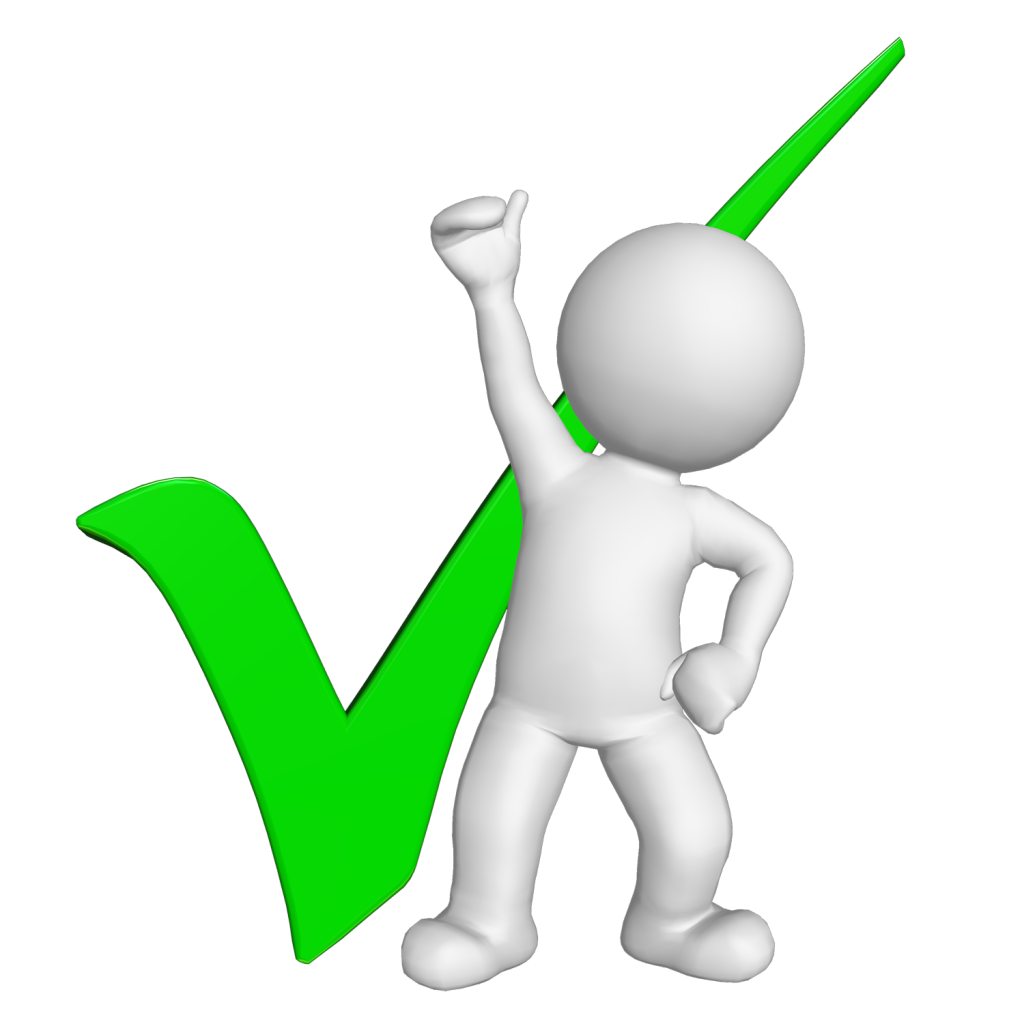 1. Нормативно-правове забезпечення діяльності підрозділів ювенальної превенції. 
2. Поняття завдання, функції та структура підрозділів ювенальної превенції. 
3. Види процесуальних документів в діяльності підрозділів ювенальної превенції, особливості їх оформлення.
1. Нормативно-правове забезпечення діяльності підрозділів ювенальної превенції.
Важлива роль належить органам Національної поліції, які повинні приділяти підвищену увагу питанням формування спільно з представниками влади, громади та суспільства єдиного безпекового простору, охорони та захисту прав і свобод дітей, профілактики адміністративних та кримінальних правопорушень, учинених дітьми, та вчинених щодо дітей, зниження рівня дитячої бездоглядності, жебрацтва, наркоманії, втягнення дітей у злочинну діяльність, а також зменшення випадків жорстокого поводження з дітьми та торгівлі ними.
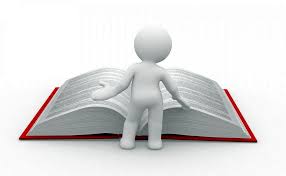 «Мій вибір – Життя без наркотиків»
«Спорт заради розвитку»
«Почуємо кожного»
«Діти. Поліція. Безпека»
«Безпечна школа»
«Стоп, шкільний булінг»
«Маю право бути собою»
«Будуємо майбутнє разом»
«Пошук дітей»
«Відповідальність починається з мене!»
«Amber Alert»
Основними нормативно-правовими актами, що регулюють діяльність підрозділів ювенальної превенції Національної поліції України, є такі: 
− Конституція України; 
− Конвенція ООН про права дитини; 
− Кодекс України про адміністративні правопорушення; 
− Кримінальний кодекс України; 
− Закон України «Про Національну поліцію»; 
− Закон України «Про освіту»; 
− Закон України «Про охорону дитинства»; 
− Закон України «Про соціальну роботу з сім’ями, дітьми та молоддю»; 
− Закон України «Про органи і служби у справах дітей та спеціальні установи»; 
− Закон України «Про запобігання та протидію домашньому насильству»; 
− Інструкція з організації роботи підрозділів ювенальної превенції Національної поліції України; 
− Порядок взаємодії суб’єктів, що здійснюють заходи у сфері запобігання та протидії домашньому насильству і насильству за ознакою статі.
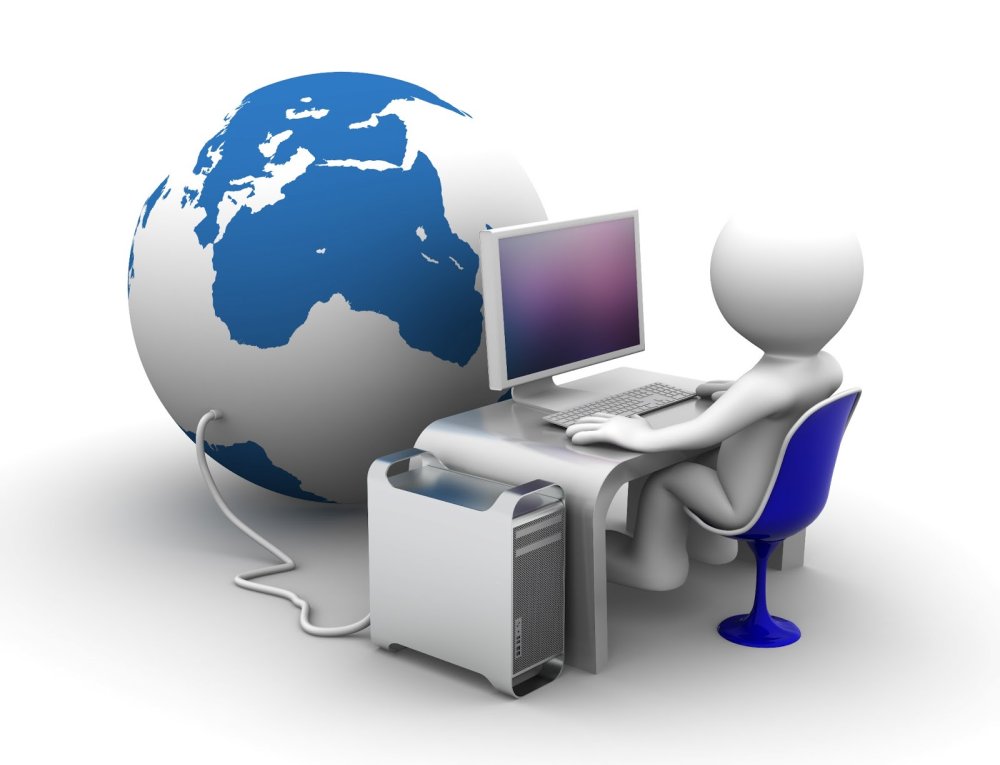 Конституція України від 28 червня 1996 р. проголошує, що людина, її життя і здоров’я, честь і гідність, недоторканність і безпека визнаються в Україні найвищою соціальною цінністю. Права і свободи людини та їх гарантії визначають зміст і спрямованість діяльності держави. Держава відповідає перед людиною за свою діяльність. Утвердження і забезпечення прав і свобод людини є головним обов’язком держави.
Основним міжнародним документом у сфері захисту прав дітей є Конвенція ООН про права дитини, яка встановлює міжнародні стандарти та норми захисту прав дітей для всіх держав-учасниць ООН. Для діяльності поліції основними є норми, пов’язані із застосуванням примусових заходів стосовно дітей, а саме: арешт, затримання, ув’язнення щодо дітей застосовуються в крайньому випадку; жодна дитина не повинна піддаватися катуванням та іншим жорстоким, нелюдським або таким, що принижують гідність, видам поводження чи покарання; кожна дитина має право на негайний доступ до правової та іншої відповідної допомоги, а також право оскаржувати законність позбавлення її волі перед судом чи іншим компетентним, незалежним і безстороннім органом та право на невідкладне прийняття ними рішень щодо будь-якої такої процесуальної дії; гуманне ставлення до кожної позбавленої волі дитини і повагу до гідності її особи з урахуванням потреб її віку.
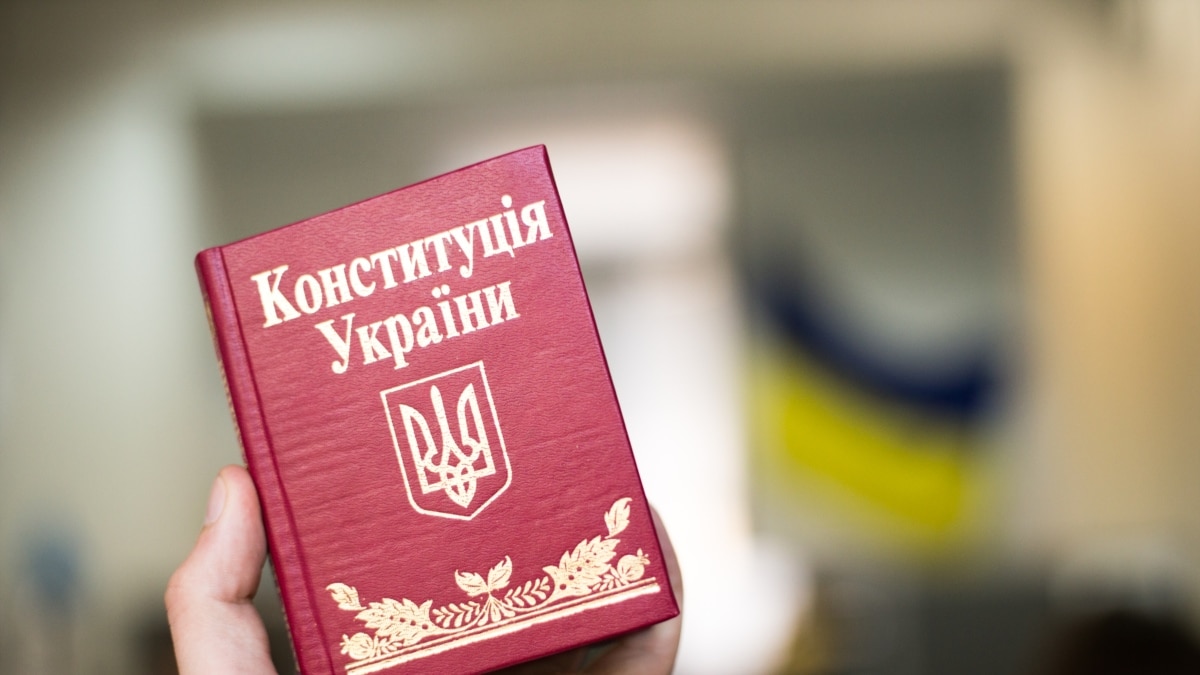 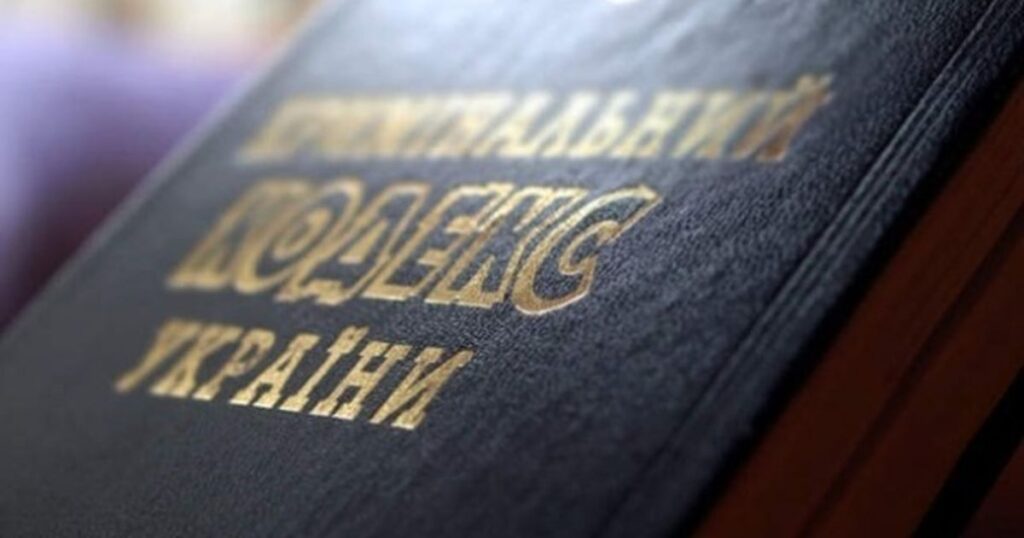 Кримінальний кодекс України має своїм завданням правове забезпечення охорони прав і свобод людини і громадянина, власності, громадського порядку та громадської безпеки, довкілля, конституційного устрою України від кримінально-протиправних посягань, забезпечення миру і безпеки людства, а також запобігання кримінальним правопорушенням.
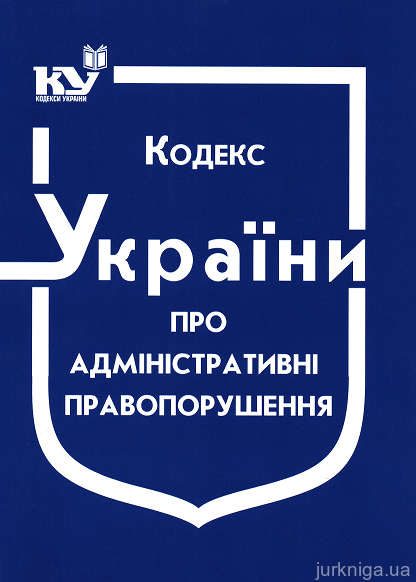 Завданням Кодексу України про адміністративні правопорушення є охорона прав і свобод громадян, власності, конституційного ладу України, прав і законних інтересів підприємств, установ і організацій, встановленого правопорядку, зміцнення законності, запобігання правопорушенням, виховання громадян у дусі точного і неухильного додержання Конституції і законів України, поваги до прав, честі і гідності інших громадян, до правил співжиття, сумлінного виконання своїх обов’язків, відповідальності перед суспільством. У даному нормативно-правовому акті визначаються склади адміністративних правопорушень, види стягнень, що застосовуються, а також механізм притягнення до адміністративної відповідальності.
Закон України «Про Національну поліцію» від 2 липня 2015 р. № 580 визначає правові засади організації та діяльності Національної поліції України, статус поліцейських, а також порядок проходження служби в Національній поліції України.  Відповідно до ст. 2 вказаного Закону основними завданнями поліції є надання поліцейських послуг у сферах: 
забезпечення публічної безпеки і порядку; 
охорони прав і свобод людини, а також інтересів суспільства і держави; 
протидії злочинності; 
надання в межах, визначених законом, послуг з допомоги особам, які з особистих, економічних, соціальних причин або внаслідок надзвичайних ситуацій потребують такої допомоги.
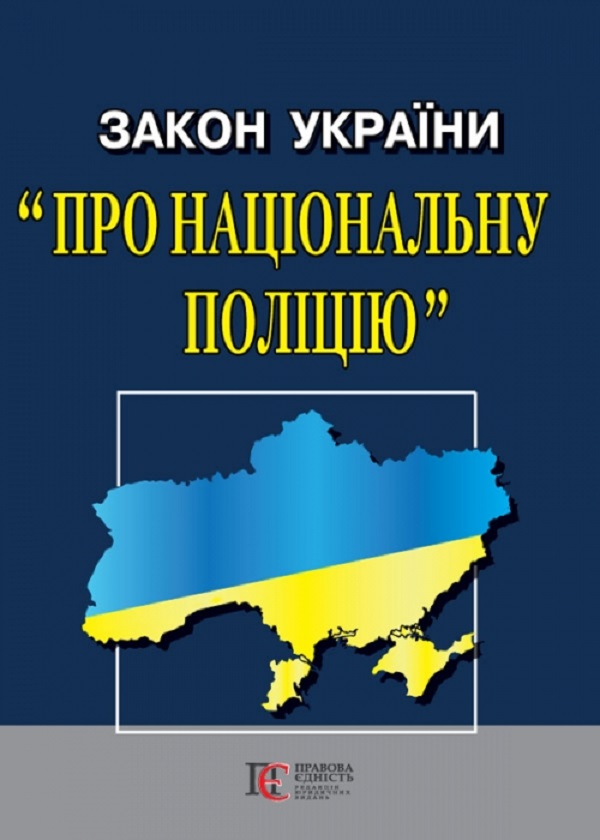 Закон України «Про освіту» від 5 серпня 2017 р. № 2145 регулює суспільні відносини, що виникають у процесі реалізації конституційного права людини на освіту, прав та обов’язків фізичних і юридичних осіб, які беруть участь у реалізації цього права, а також визначає компетенцію державних органів та органів місцевого самоврядування у сфері освіти. Переважно вказаний нормативно-правовий акт регулює питання, пов’язані з набуттям особою освіти, діяльністю уповноважених суб’єктів у цій сфері. Проте, окремі моменти Закону мають безпосереднє відношення і до діяльності уповноважених органів Національної поліції, зокрема підрозділів ювенальної превенції.
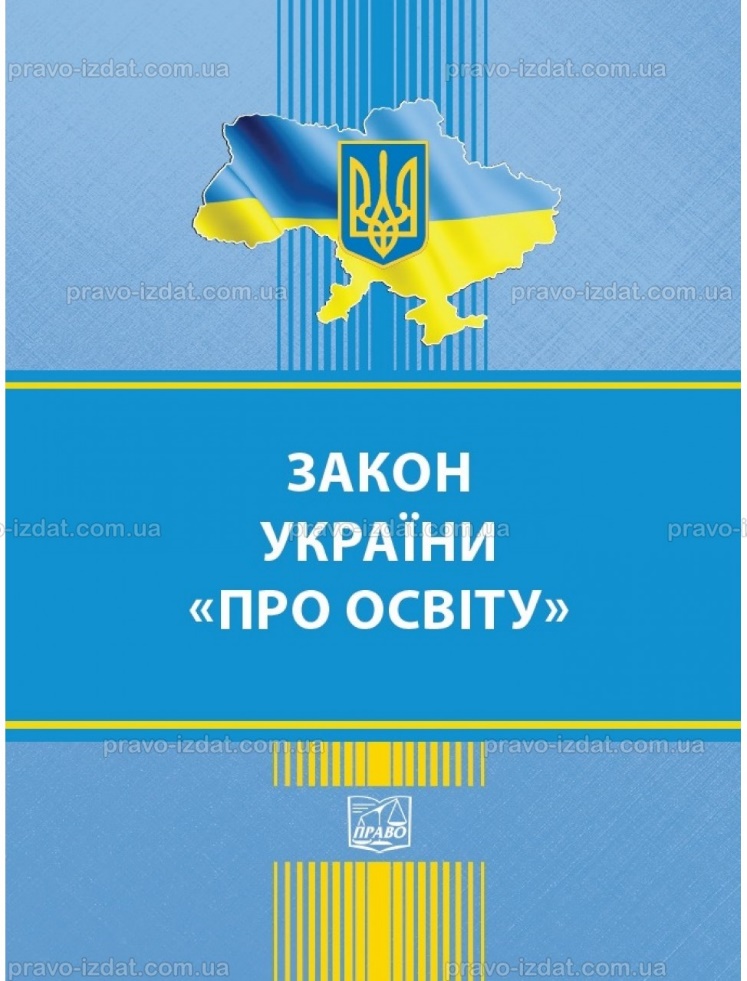 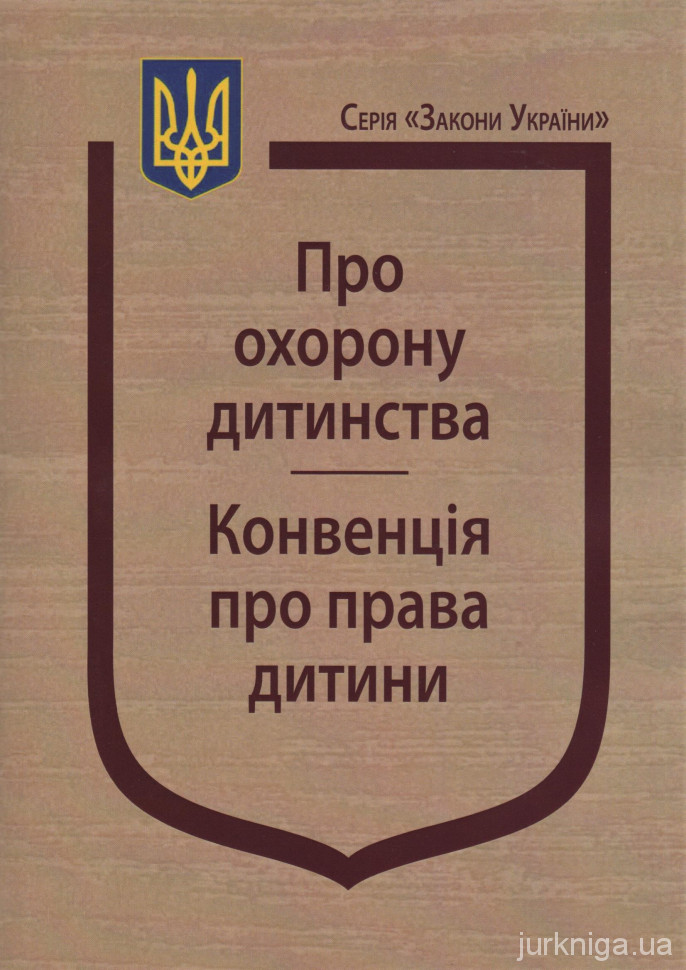 Закон України «Про охорону дитинства» від 26 квітня 2001 р. № 2402 визначає охорону дитинства в Україні як стратегічний загальнонаціональний пріоритет, що має важливе значення для забезпечення національної безпеки України, ефективності внутрішньої політики держави, і з метою забезпечення реалізації прав дитини на життя, охорону здоров’я, освіту, соціальний захист, всебічний розвиток та виховання в сімейному оточенні встановлює основні засади державної політики у цій сфері, що ґрунтуються на забезпеченні найкращих інтересів дитини.
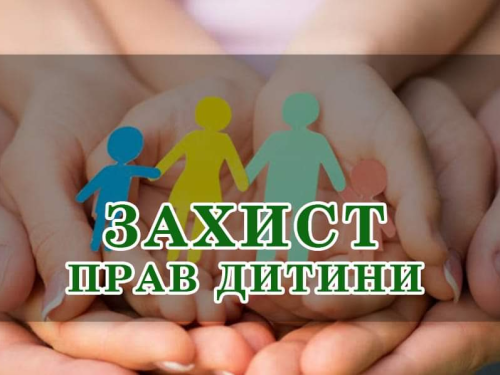 Закон України «Про соціальну роботу з сім’ями, дітьми та молоддю» від 21 червня 2001 р. № 2558 визначає організаційні і правові засади соціальної роботи з сім’ями, дітьми та молоддю, а саме: − коло суб’єктів соціальної роботи з сім’ями, дітьми та молоддю, уповноважених органів, а також їх повноваження; − об’єкти соціальної роботи з сім’ями, дітьми та молоддю; − основні принципи соціальної роботи з сім’ями, дітьми та молоддю; − сфери та рівні здійснення соціальної роботи з сім’ями, дітьми та молоддю; − механізми соціального обслуговування, профілактики та реабілітації сімей, дітей та молоді. У Законі до числа уповноважених органів віднесено: − органи виконавчої влади; − органи місцевого самоврядування; − центри соціальних служб та їх спеціалізовані формування; − служби у справах дітей.
Закон України «Про органи і служби у справах дітей та спеціальні установи» від 24 січня 1995 р. № 20 визначає правові основи діяльності органів і служб у справах дітей та спеціальних установ для дітей, на які покладається здійснення соціального захисту і профілактики правопорушень серед осіб, які не досягли вісімнадцятирічного віку. 
У Законі визначено, що здійснення соціального захисту дітей і профілактики серед них правопорушень покладається в межах визначеної компетенції на: 
− центральний орган виконавчої влади, що забезпечує формування державної політики у сфері сім’ї та дітей, центральний орган виконавчої влади, що реалізує державну політику у сфері сім’ї та дітей, орган виконавчої влади Автономної Республіки Крим у сфері сім’ї та дітей, відповідні структурні підрозділи обласних, Київської та Севастопольської міських, районних державних адміністрацій, виконавчих органів міських і районних у містах рад;
 − уповноважені підрозділи органів Національної поліції; 
− приймальники-розподільники для дітей органів Національної поліції; 
− школи соціальної реабілітації та професійні училища соціальної реабілітації органів освіти; 
− центри медико-соціальної реабілітації дітей закладів охорони здоров’я; 
− спеціальні виховні установи Державної кримінально-виконавчої служби України; 
− притулки для дітей; − центри соціально-психологічної реабілітації дітей;
 − соціально-реабілітаційні центри (дитячі містечка).
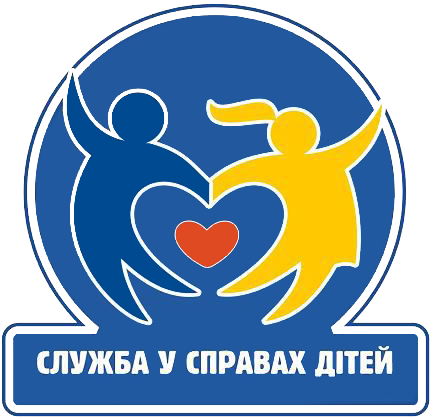 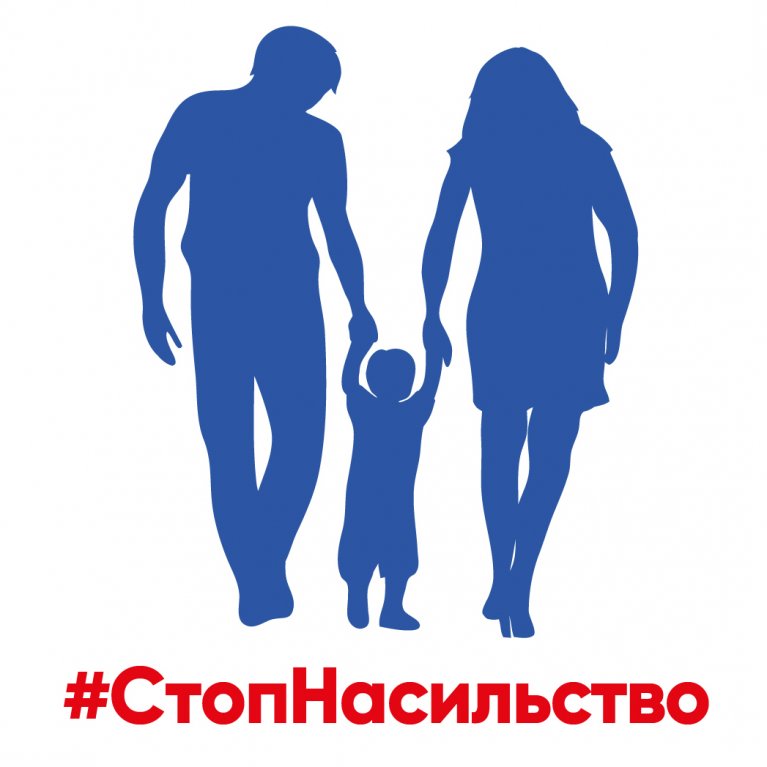 Закон України «Про запобігання та протидію домашньому насильству» від 7 грудня 2017 р. № 2229 визначає організаційноправові засади запобігання та протидії домашньому насильству, основні напрями реалізації державної політики у сфері запобігання та протидії домашньому насильству, спрямовані на захист прав та інтересів осіб, які постраждали від такого насильства, а саме: 
сфера дії законодавства про запобігання та протидію домашньому насильству; 
2) основні засади запобігання та протидії домашньому насильству; 
3) коло суб’єктів, що здійснюють заходи у сфері запобігання та протидії домашньому насильству, їх повноваження та порядок взаємодії:  
а) суб’єкти, що здійснюють заходи у сфері запобігання та протидії домашньому насильству;  
б) спеціально уповноважені органи у сфері запобігання та протидії домашньому насильству;  
в) інші органи та установи, на які покладаються функції із здійснення заходів у сфері запобігання та протидії домашньому насильству;  
г) до загальних служб підтримки постраждалих осіб належать заклади, які, у тому числі, надають допомогу постраждалим особам; 
4) процедурні питання запобігання домашньому насильству; 
5) особливості надання допомоги та захисту постраждалим особам; 
6) порядок застосування спеціальних заходів щодо протидії домашньому насильству; 
7) відповідальність у сфері запобігання та протидії домашньому насильству.
Інструкція з організації роботи підрозділів ювенальної превенції Національної поліції України була затверджена наказом МВС України від 19 грудня 2017 р. № 1044. 
У даній Інструкції визначено особливості організації роботи, завдання та повноваження підрозділів ювенальної превенції Національної поліції України, а саме: 
систему підрозділів ювенальної превенції; 
основні завдання та повноваження підрозділів ювенальної превенції; 
особливості ведення та зняття з профілактичного обліку дітей підрозділами ювенальної превенції, правила оформлення обліковопрофілактичної справи; 
особливості організації заходів щодо встановлення місцезнаходження дитини, яка безвісти зникла;  
 алгоритм організації роботи та здійснення заходів щодо запобігання та протидії домашньому насильству, вчиненому дітьми та стосовно них; 
основні напрями взаємодії з іншими уповноваженими органами та підрозділами Національної поліції України, органами державної влади та органами місцевого самоврядування, об’єднаними територіальними громадами, міжнародними та громадськими організаціями.
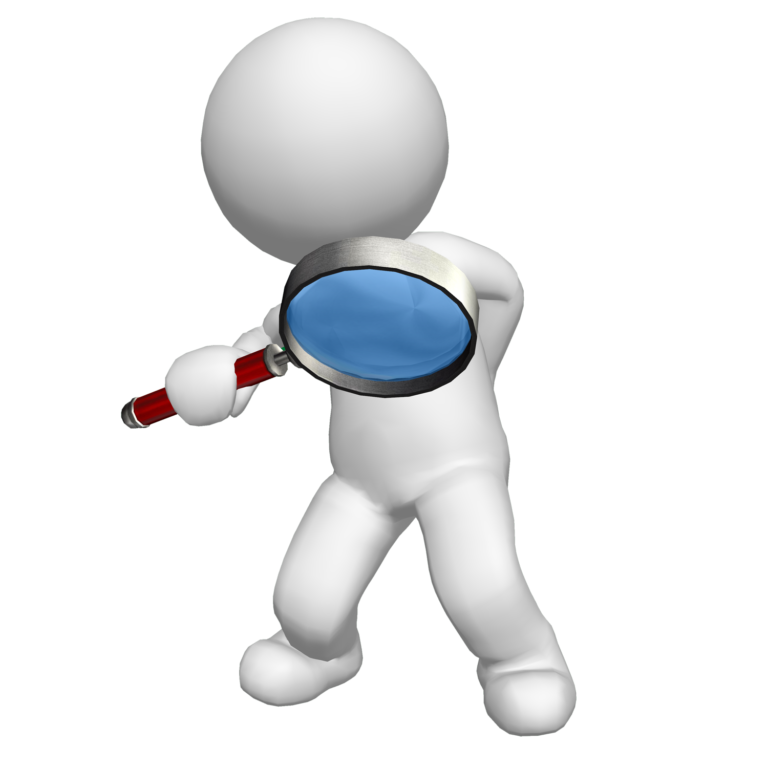 До підрозділів ювенальної превенції входять:
‒ підрозділи ювенальної превенції територіальних (відокремлених) підрозділів ГУНП.
‒ підрозділи ювенальної превенції головних управлінь Національної поліції в Автономній Республіці Крим та м. Севастополі, областях та м. Києві (ГУНП);
‒ підрозділ ювенальної превенції центрального органу управління поліцією;
До підрозділів ювенальної превенції входять:
Основними повноваженнями підрозділів ювенальної превенції є: 
− планування і реалізація профілактичних заходів у дитячому середовищі щодо попередження негативних явищ серед дітей; 
− контроль за дотриманням суб’єктами підприємницької діяльності вимог законодавства щодо заборони продажу неповнолітнім особам алкогольних, слабоалкогольних напоїв і тютюнових виробів, а також щодо дотримання обмежень перебування дітей у нічний час у закладах, в яких провадиться діяльність у сфері розваг, та закладах громадського харчування; 
− вжиття заходів для запобігання і припинення стосовно дитини будь-яких протиправних діянь; 
− притягнення до адміністративної відповідальності дітей віком від 16 до 18 років, які вчинили адміністративні правопорушення, а також батьків або осіб, що їх замінюють, які не виконують передбачених законодавством обов’язків щодо забезпечення необхідних умов життя, навчання та виховання неповнолітніх дітей; 
− унесення до підприємств, установ та організацій незалежно від форм власності обов’язкових для розгляду подань про необхідність усунення причин та умов, що призводять до вчинення дітьми адміністративних і кримінальних правопорушень; 
− участь у профілактичних заходах щодо запобігання дитячій бездоглядності та правопорушенням серед дітей;
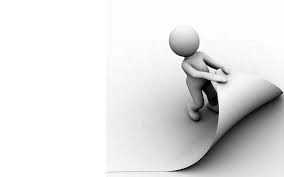 До підрозділів ювенальної превенції входять:
Основними повноваженнями підрозділів ювенальної превенції є: 
− сприяння у межах компетенції веденню обліку дітей шкільного віку відповідно до постанови Кабінету Міністрів України від 13 вересня 2017 року № 684 «Про затвердження Порядку ведення обліку дітей шкільного віку та учнів»; 
− затримування і тримання не більше 8 годин у спеціально відведених для цього приміщеннях дітей, які залишилися без нагляду, на період до передання їх батькам, законним представникам або до влаштування їх до закладів відповідно до законодавства. Інформація про дитину в обов’язковому порядку вноситься до журналу обліку доставлених, відвідувачів та запрошених відповідного органу поліції із зазначенням часу доставлення та вибуття; 
− проведення ознайомлювальних, попереджувальних і виховних бесід з дітьми та їх батьками, законними представниками, членами сім’ї з метою усунення причин і умов, які сприяли вчиненню адміністративного чи кримінального правопорушення дитиною; 
− відвідування дітей, які опинилися у складних життєвих обставинах, за місцем їх проживання разом із службою у справах дітей для з’ясування умов проживання; 
− виклик дітей та їх батьків, інших законних представників під час провадження у справі про адміністративне правопорушення, учинене дитиною; 
− залучення дітей до участі в просвітницько-профілактичних чи корекційних програмах; 
− інформування відповідних місцевих органів державної влади щодо батьків, інших законних представників, які не виконують обов’язки щодо виховання дітей, жорстоко з ними поводяться чи вчиняють стосовно дітей домашнє насильство;
До підрозділів ювенальної превенції входять:
Основними повноваженнями підрозділів ювенальної превенції є: 

 − ініціювання перед службами у справах дітей, відділами охорони здоров’я місцевих органів виконавчої влади й органів місцевого самоврядування питання про направлення дитини до відповідного закладу для надання необхідної медичної, психологічної допомоги; 
− участь у судовому розгляді за участю неповнолітнього обвинуваченого відповідно до статей 496, 500 Кримінального процесуального кодексу України; 
− вжиття заходів індивідуальної профілактики з дітьми, схильними до вчинення правопорушень; 
− виявлення фактів вчинення домашнього насильства та своєчасне реагування на них.
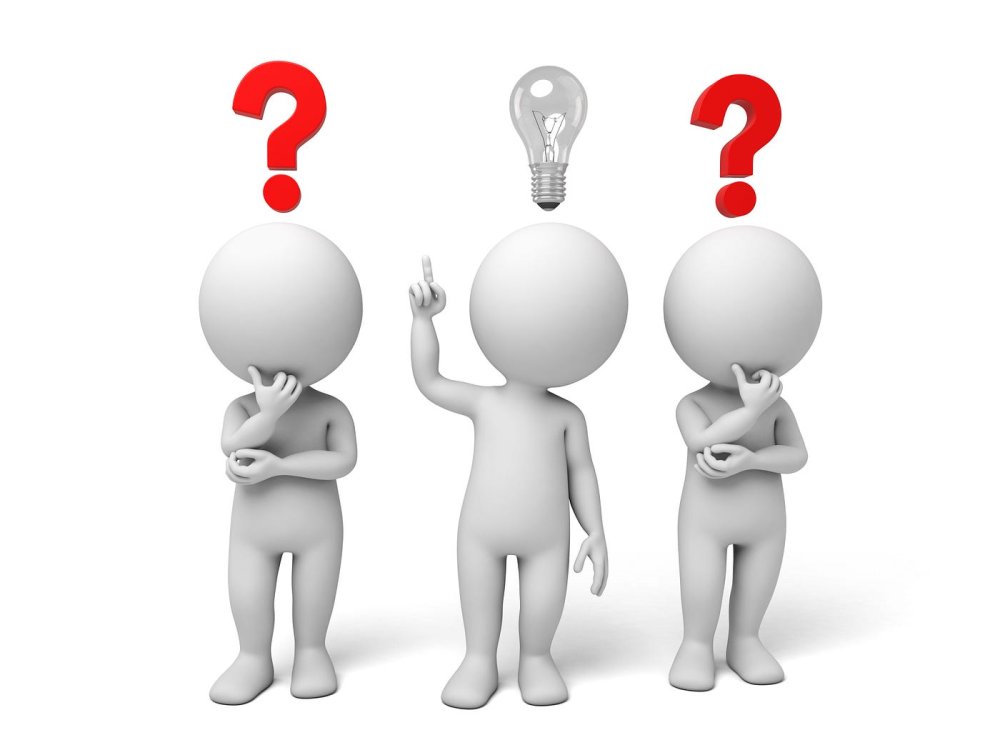 Взяттю на профілактичний облік підлягає дитина: 
засуджена до покарання, не пов’язаного з позбавленням волі; 
звільнена за рішенням суду від кримінальної відповідальності із застосуванням примусових заходів виховного характеру без поміщення до школи або професійного училища соціальної реабілітації для дітей, які потребують особливих умов виховання; 
 звільнена зі спеціальної виховної установи; 
яка вчинила домашнє насильство в будь-якій формі (дитинакривдник), передбачене статтею 1732 Кодексу України про адміністративні правопорушення, а також щодо якої винесено терміновий заборонний припис чи виданий обмежувальний припис; 
яка впродовж року два і більше разів була притягнута до адміністративної відповідальності; 
 яка впродовж року два і більше разів самовільно залишала сім’ю, навчально-виховний заклад чи спеціальну установу для дітей; 
 яка вчинила булінг (цькування) учасника освітнього процесу.
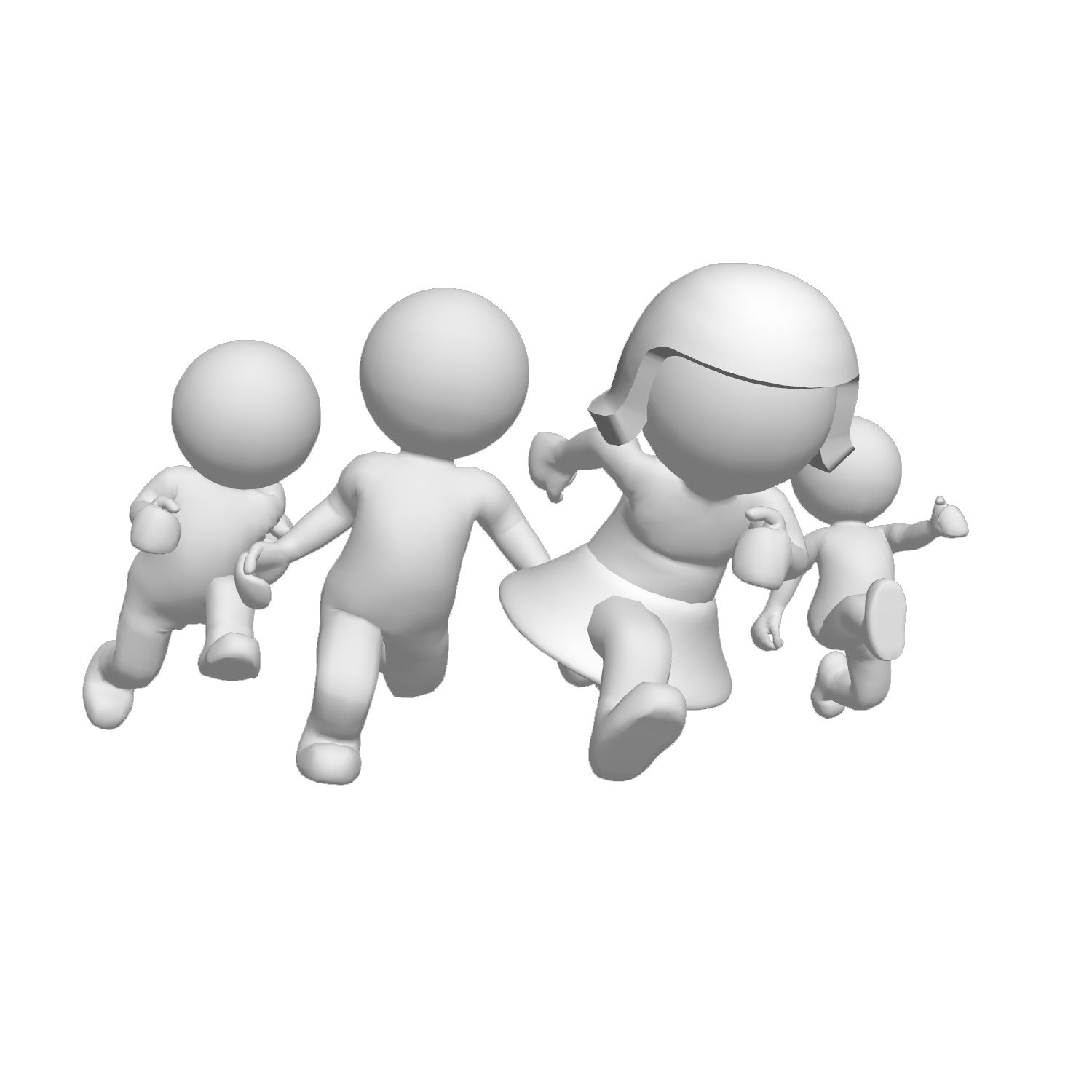 Підставами для взяття дитини на профілактичний облік є: 
вирок (постанова) суду, що набрав(ла) законної сили, про застосування до дитини покарання, не пов’язаного з позбавленням волі; 
рішення суду про звільнення дитини від кримінальної відповідальності із застосуванням примусових заходів виховного характеру, крім випадків, коли дитину направляють до школи або професійного училища соціальної реабілітації для дітей, які потребують особливих умов виховання; 
довідка про звільнення зі спеціальної виховної установи для дітей; 
матеріали, які підтверджують факт вчинення дитиною домашнього насильства (копія термінового заборонного чи обмежувального припису, постанови суду щодо притягнення до адміністративної відповідальності за статтею 173-2 Кодексу України про адміністративні правопорушення); 
рапорт поліцейського підрозділу ювенальної превенції про дитину, яка впродовж року два і більше разів притягалася до адміністративної відповідальності, з долученням копій постанов суду про притягнення до адміністративної відповідальності; 
рапорт поліцейського підрозділу ювенальної превенції щодо виявлення дитини, яка впродовж року два і більше разів самовільно залишала сім’ю, навчально-виховний заклад чи спеціальну установу для дітей, з долученням витягів з Єдиного обліку заяв і повідомлень про вчинені кримінальні правопорушення та інші події щодо зареєстрованих фактів безвісного зникнення дитини;
копія постанови суду щодо притягнення до адміністративної відповідальності за статтею 173-4 Кодексу України про адміністративні правопорушення дитини чи батьків або осіб, які їх замінюють.
Ведення обліково-профілактичної справи контролюють: 

− начальник підрозділу превентивної діяльності територіального (відокремленого) підрозділу ГУНП або його заступник – один раз на квартал; 

− начальник підрозділу ювенальної превенції ГУНП – один раз на півроку.
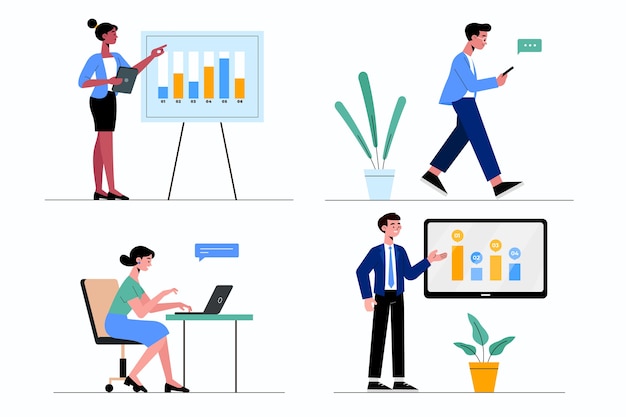 Підрозділи ювенальної превенції взаємодіють з іншими уповноваженими органами та підрозділами Національної поліції України, органами державної влади й органами місцевого самоврядування, об’єднаними територіальними громадами, міжнародними та громадськими організаціями за напрямами: 
профілактика правопорушень у дитячому середовищі, протидія домашньому насильству та дитячій бездоглядності; 
забезпечення прав та інтересів дітей; 
упровадження кращих міжнародних методик та практик роботи з дітьми, які перебувають у конфлікті із законом, та дітьми, які потерпіли внаслідок протиправних діянь, у тому числі реалізація спільних проектів щодо профілактики правопорушень серед дітей; 
підвищення професійного рівня, набуття знань, вмінь і навичок шляхом участі в семінарах, тренінгах та інших практичних і теоретичних заходах
Порядок взаємодії суб’єктів, що здійснюють заходи у сфері запобігання та протидії домашньому насильству і насильству за ознакою статі, затверджений постановою Кабінету Міністрів України від 22 серпня 2018 р. № 658. 
Цим Порядком визначається механізм взаємодії суб’єктів, що здійснюють заходи у сфері запобігання та протидії домашньому насильству і насильству за ознакою статі, спрямованої на забезпечення комплексного інтегрованого підходу до подолання насильства та сприяння реалізації прав осіб, постраждалих від насильства, шляхом запобігання насильству, ефективного реагування на факти насильства, надання допомоги та захисту постраждалим особам, забезпечення відшкодування заподіяної шкоди, належного розслідування фактів насильства та притягнення кривдників до передбаченої законом відповідальності. Уповноважені підрозділи органів Національної поліції (зокрема підрозділи ювенальної превенції) є одним із суб’єктів, що беруть участь у такій взаємодії.  Даним Порядком визначається: 
− порядок координації взаємодії суб’єктів на загальнодержавному рівні; 
− порядок координації взаємодії суб’єктів на регіональному рівні; − порядок координації взаємодії суб’єктів на місцевому рівні; 
− особливості взаємодії суб’єктів у сфері запобігання насильству; 
− особливості взаємодії суб’єктів у сфері протидії насильству.
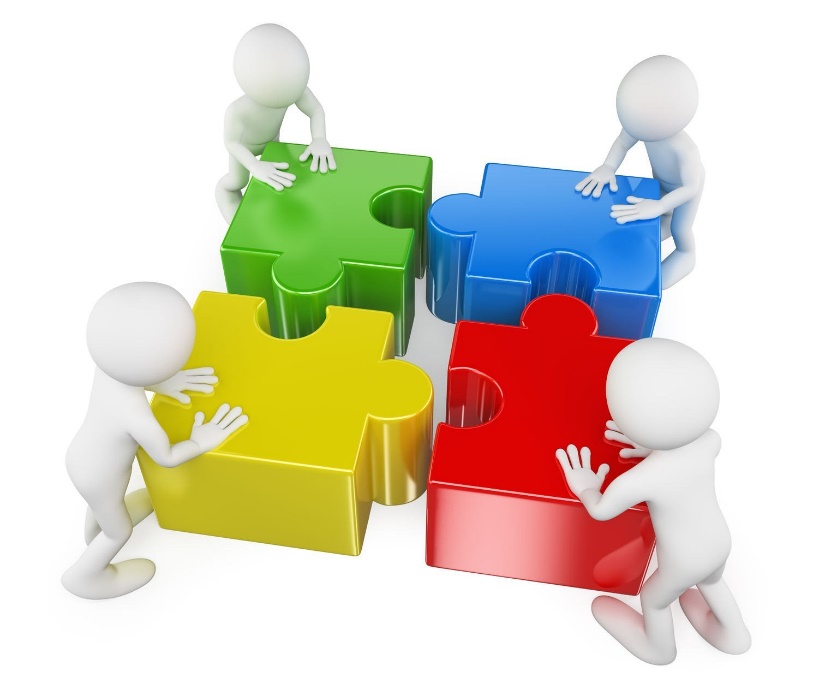